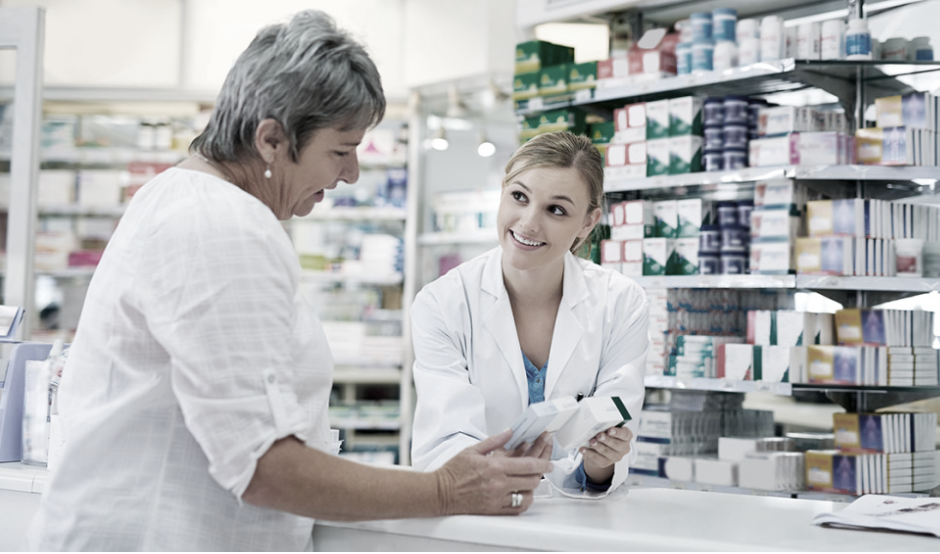 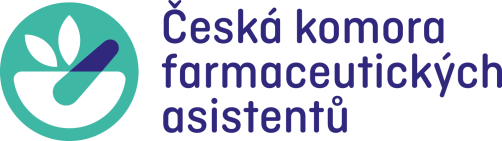 CENA ZA PŘÍNOS OBORU

FARMACEUTICKÝ ASISTENT
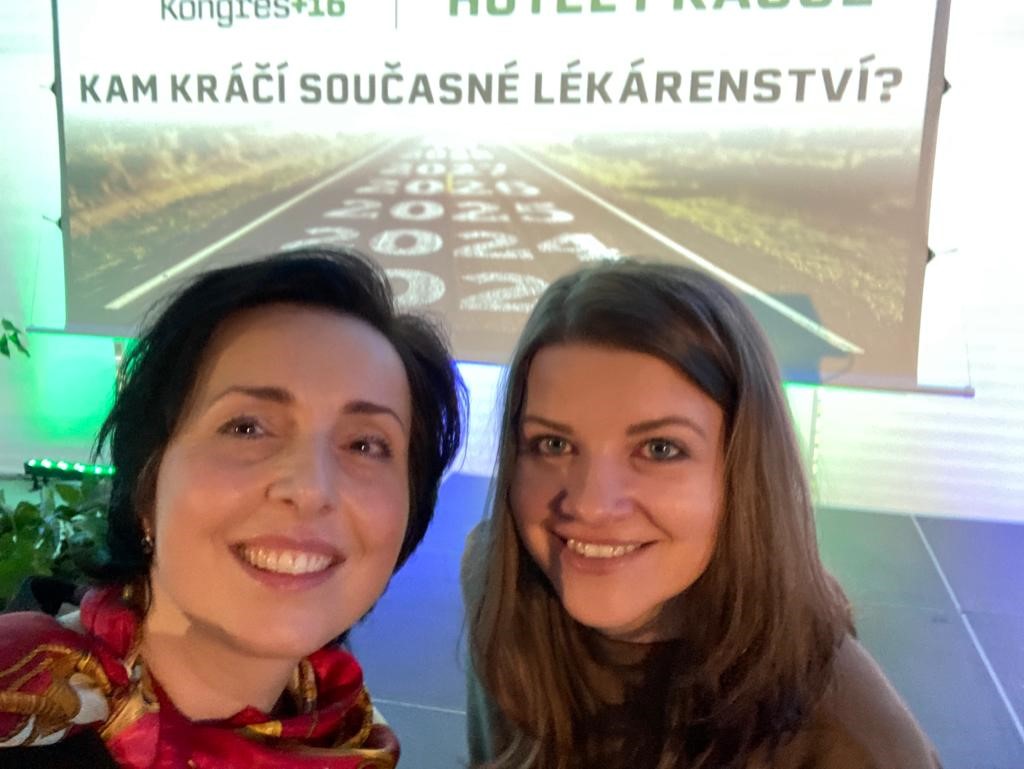 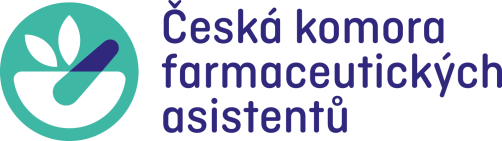 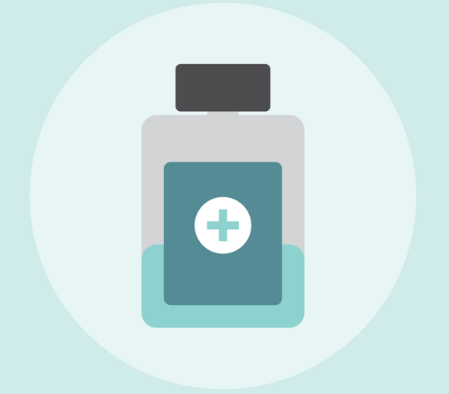 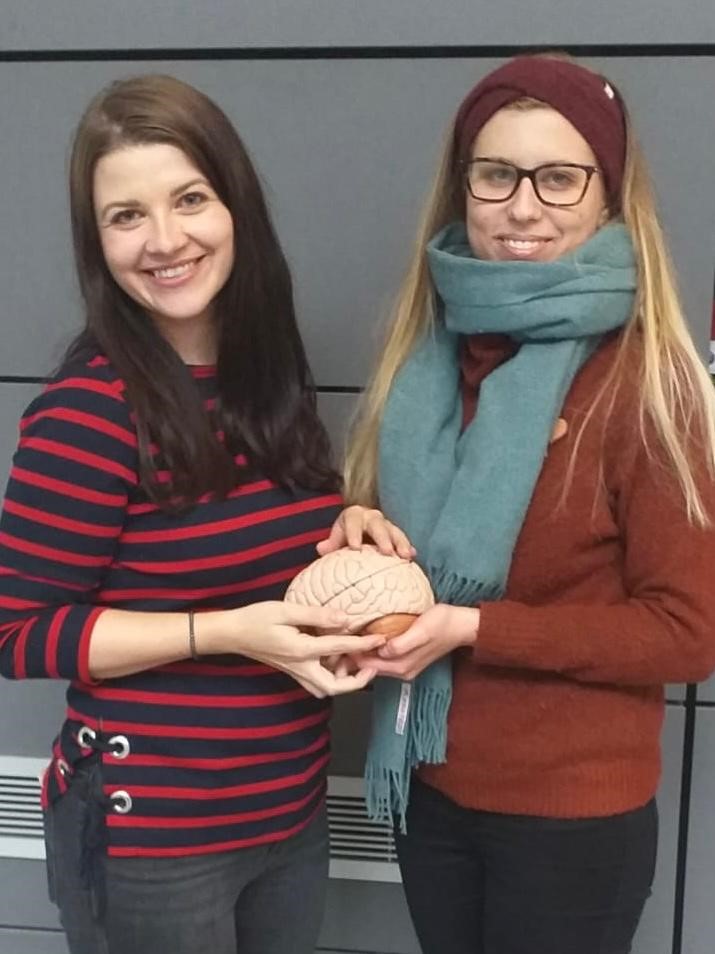 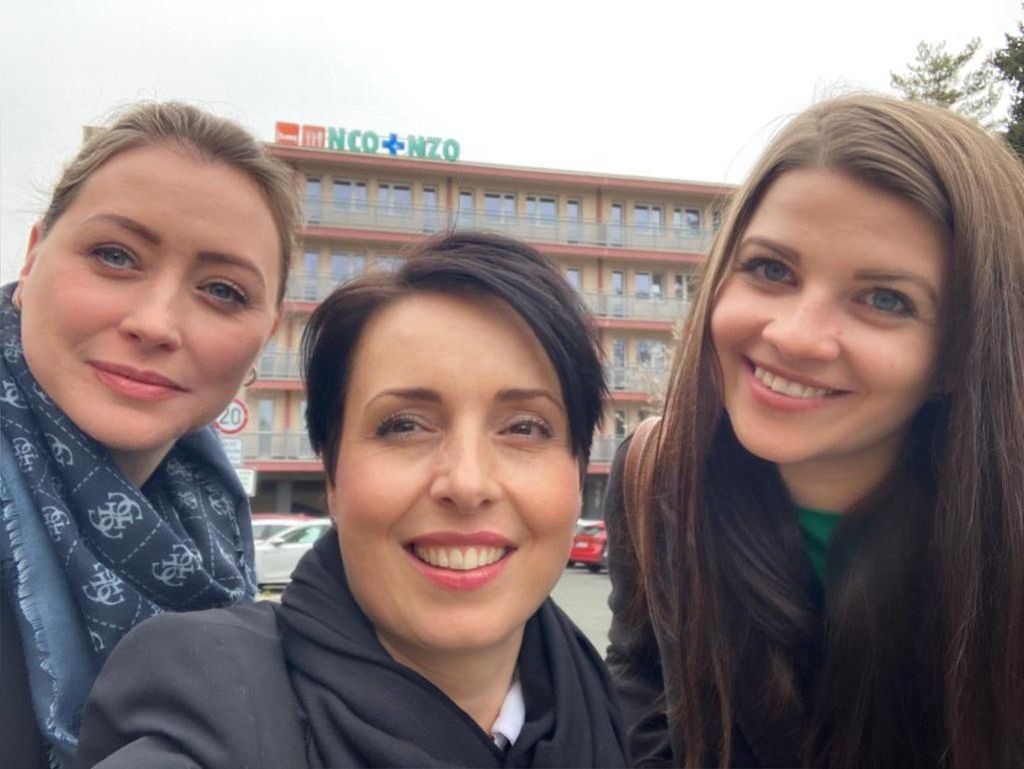 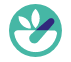 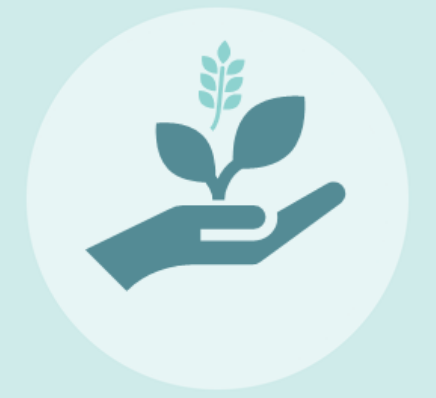 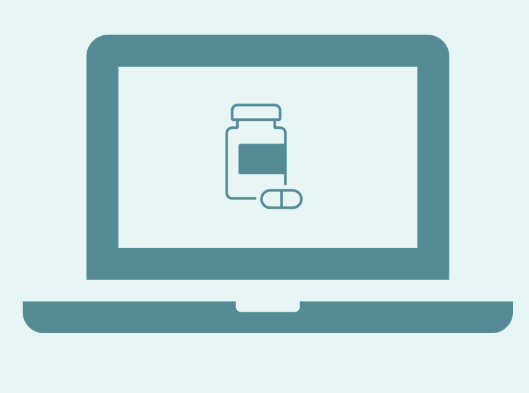 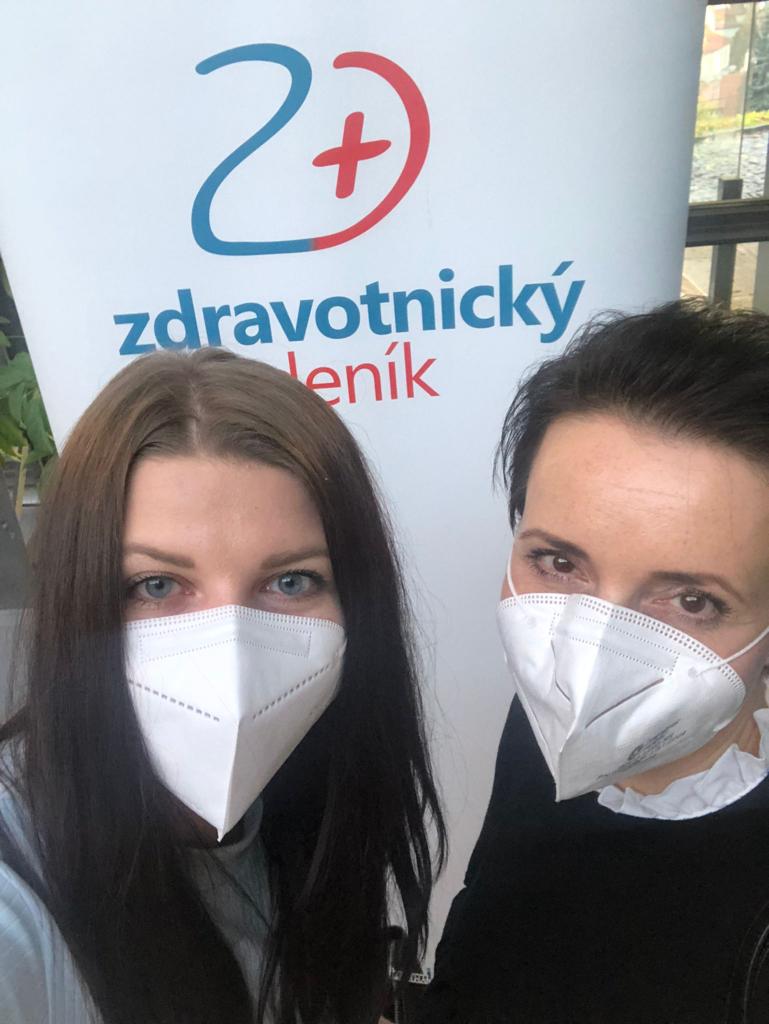 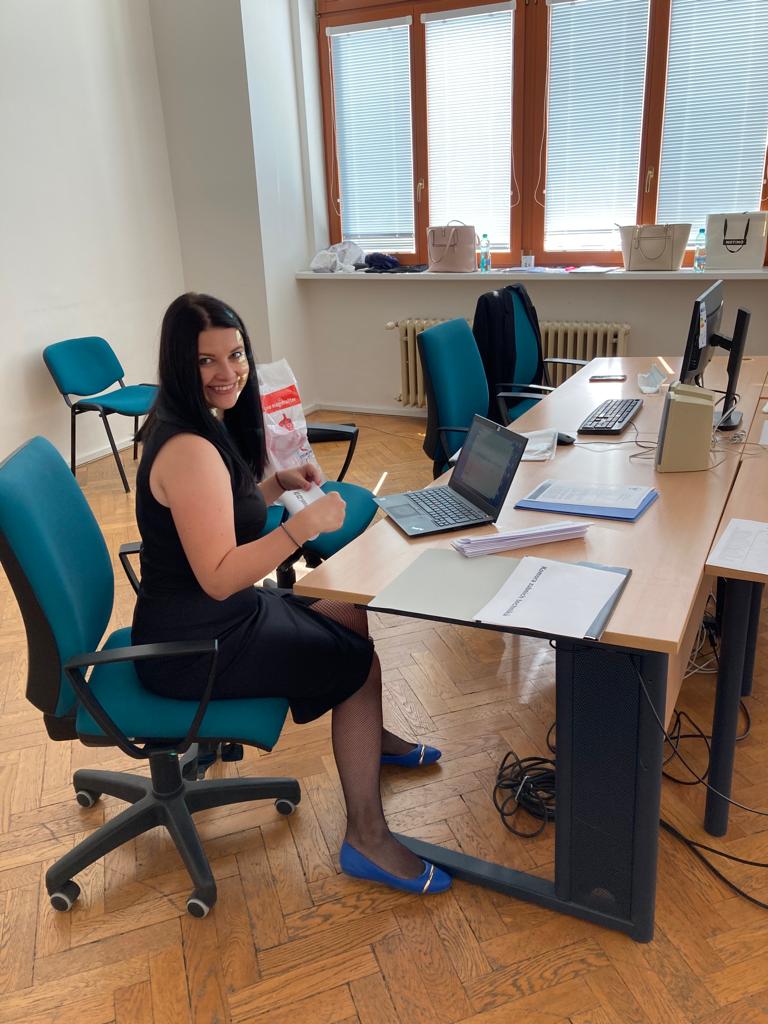 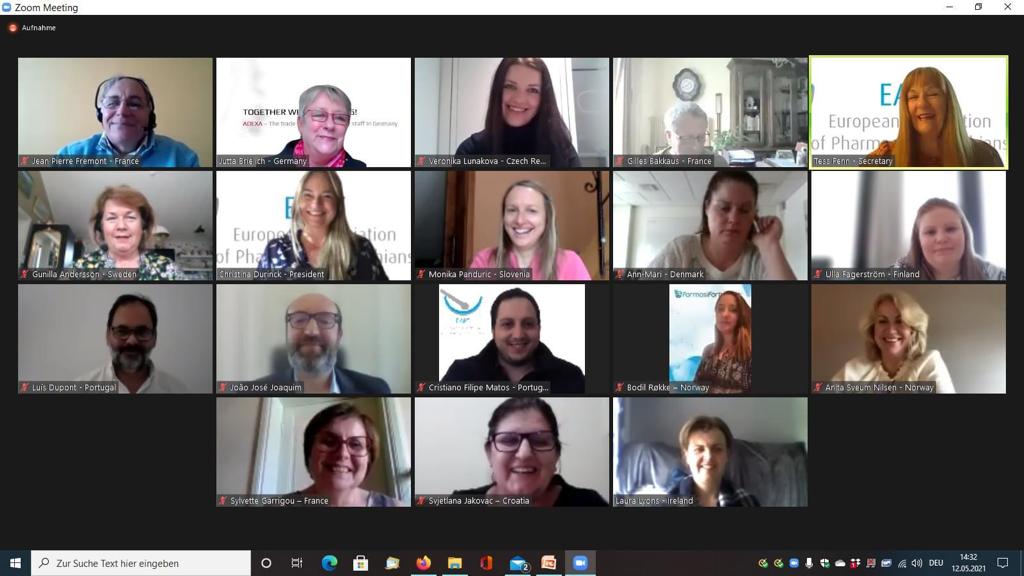 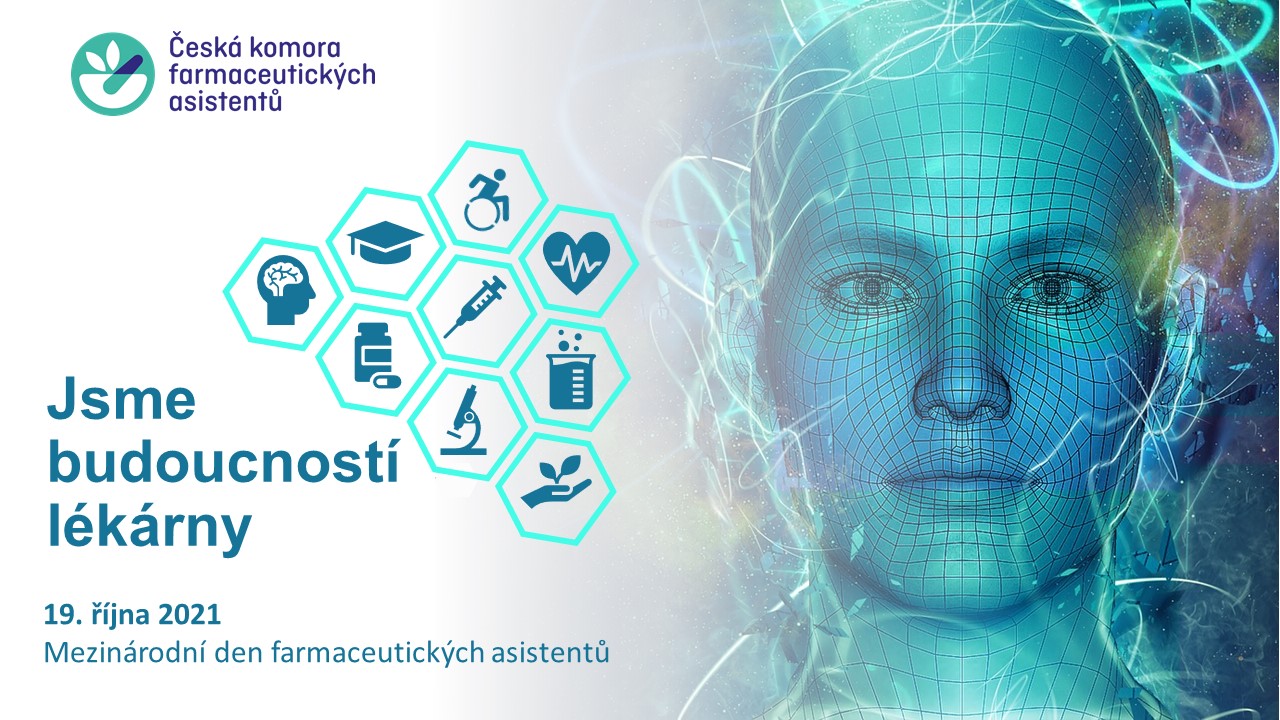 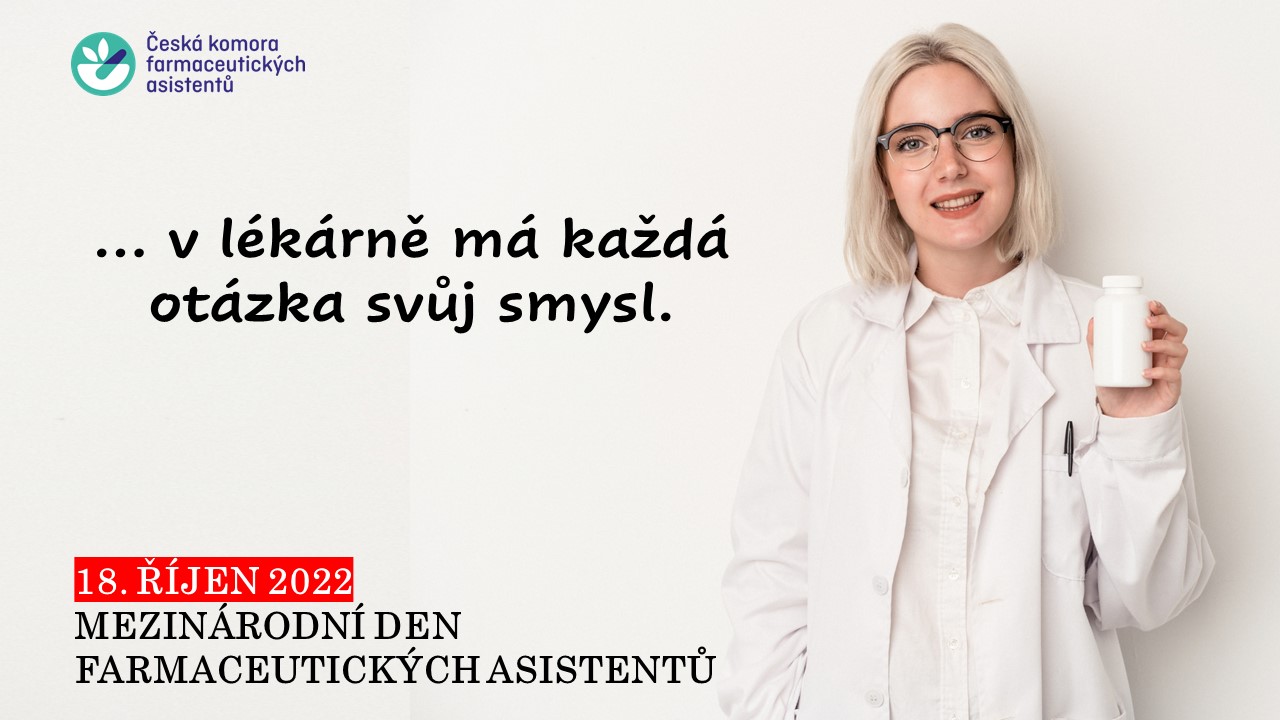 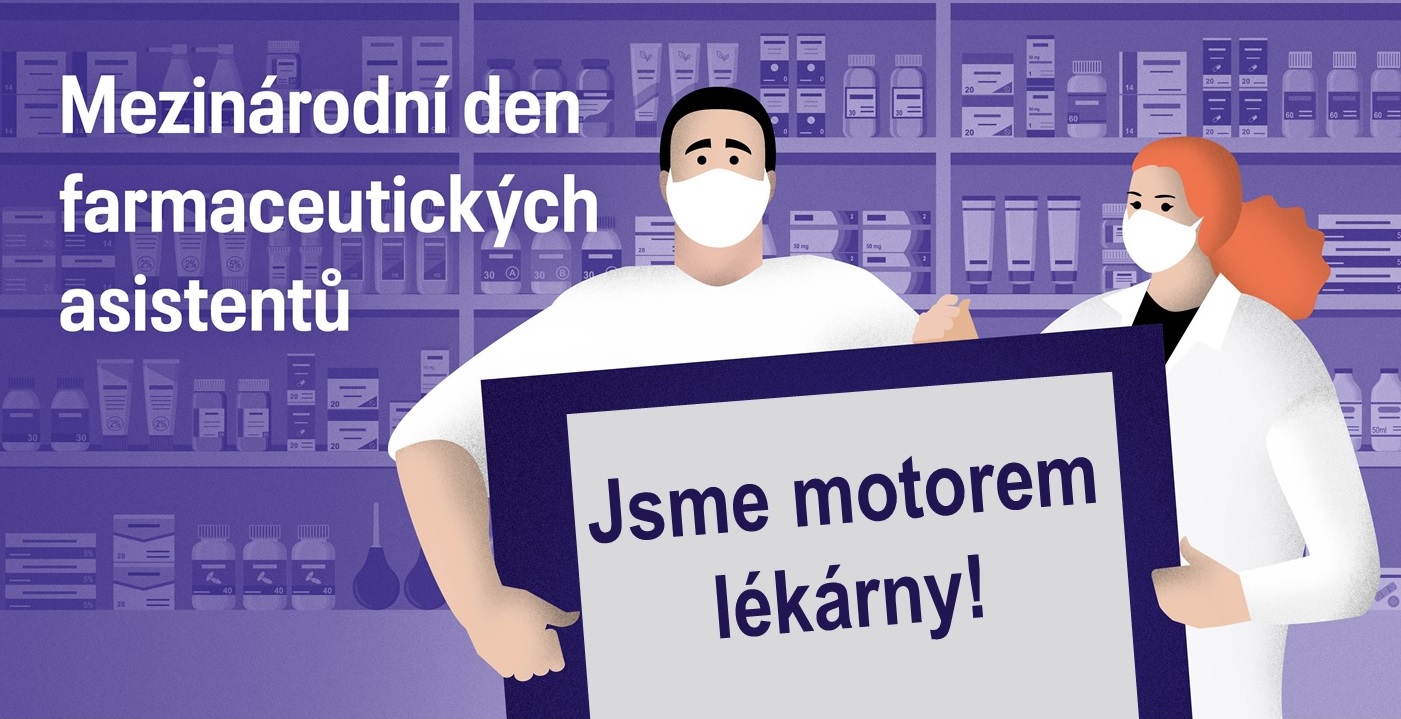 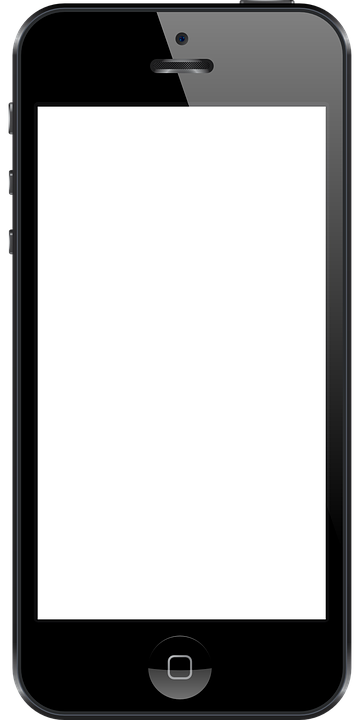 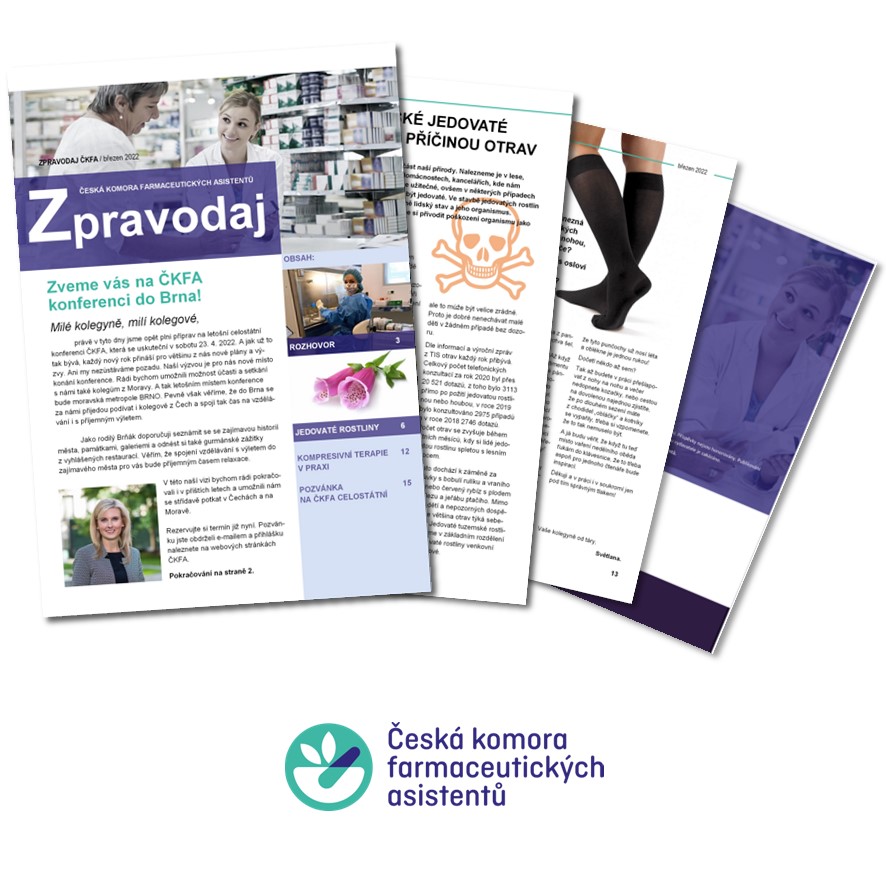 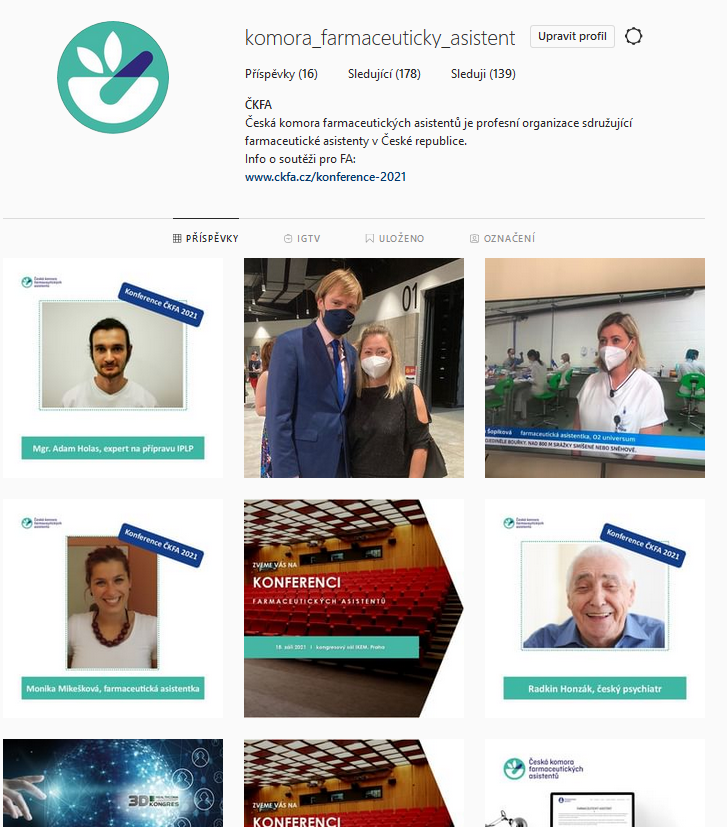 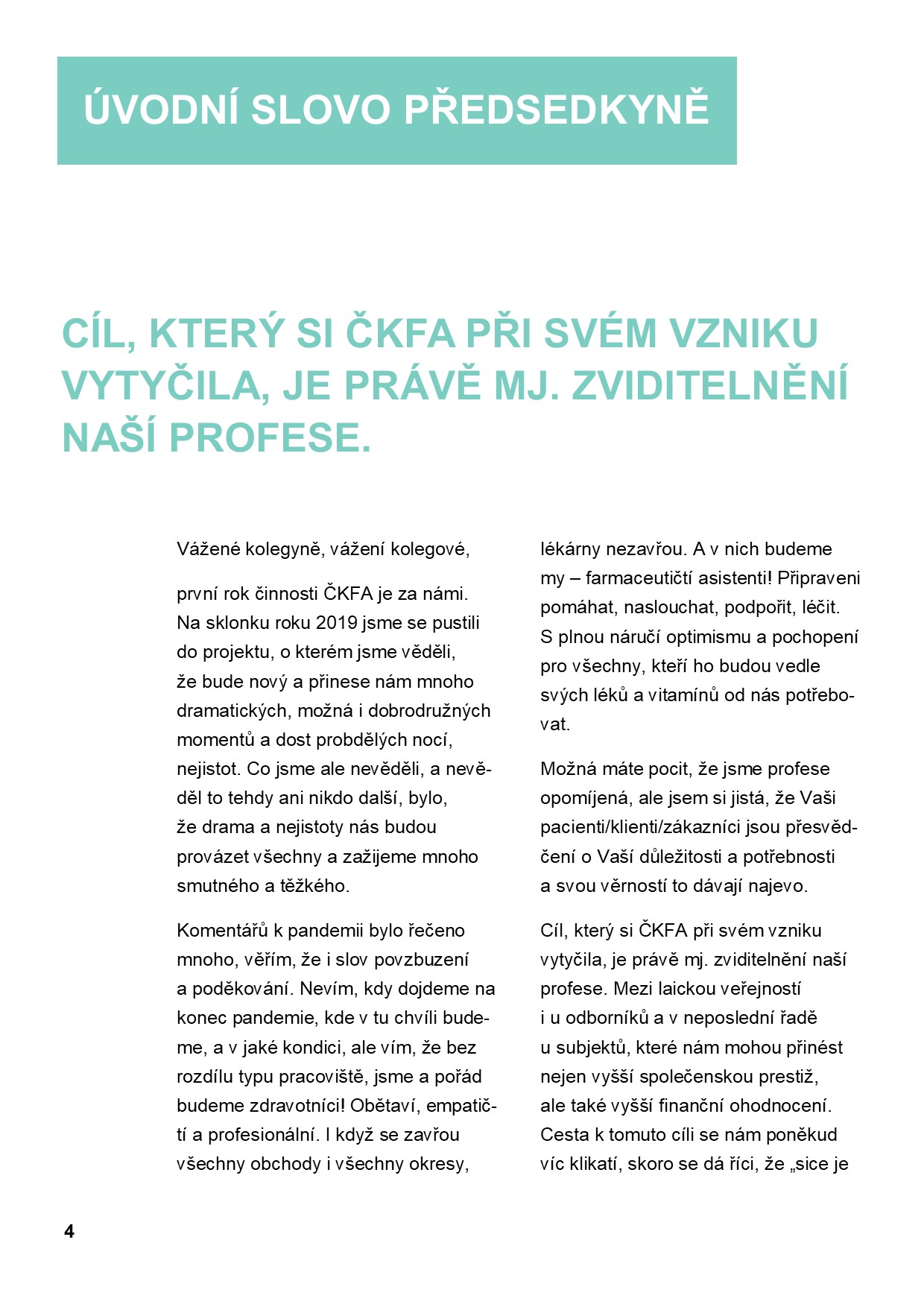 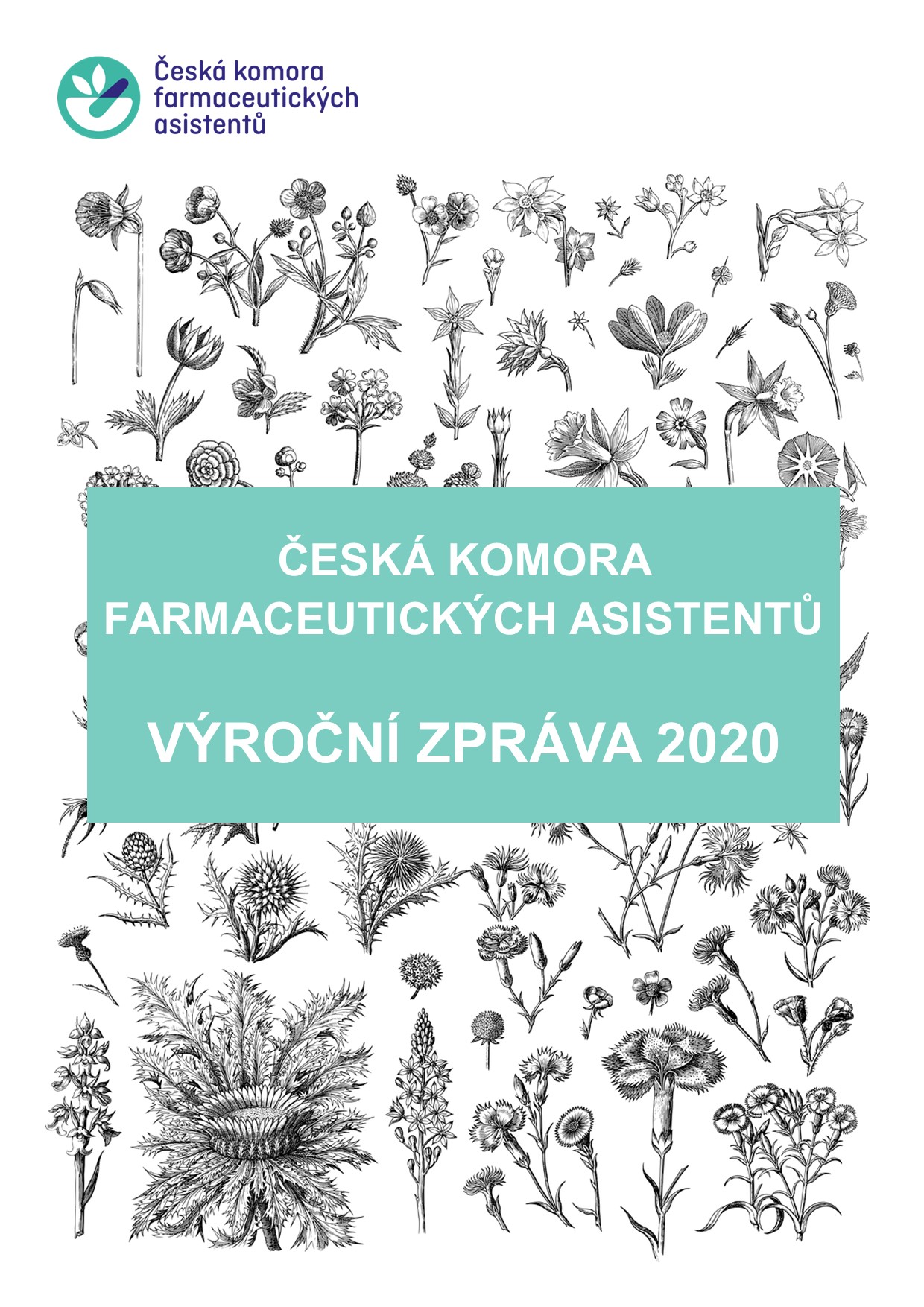 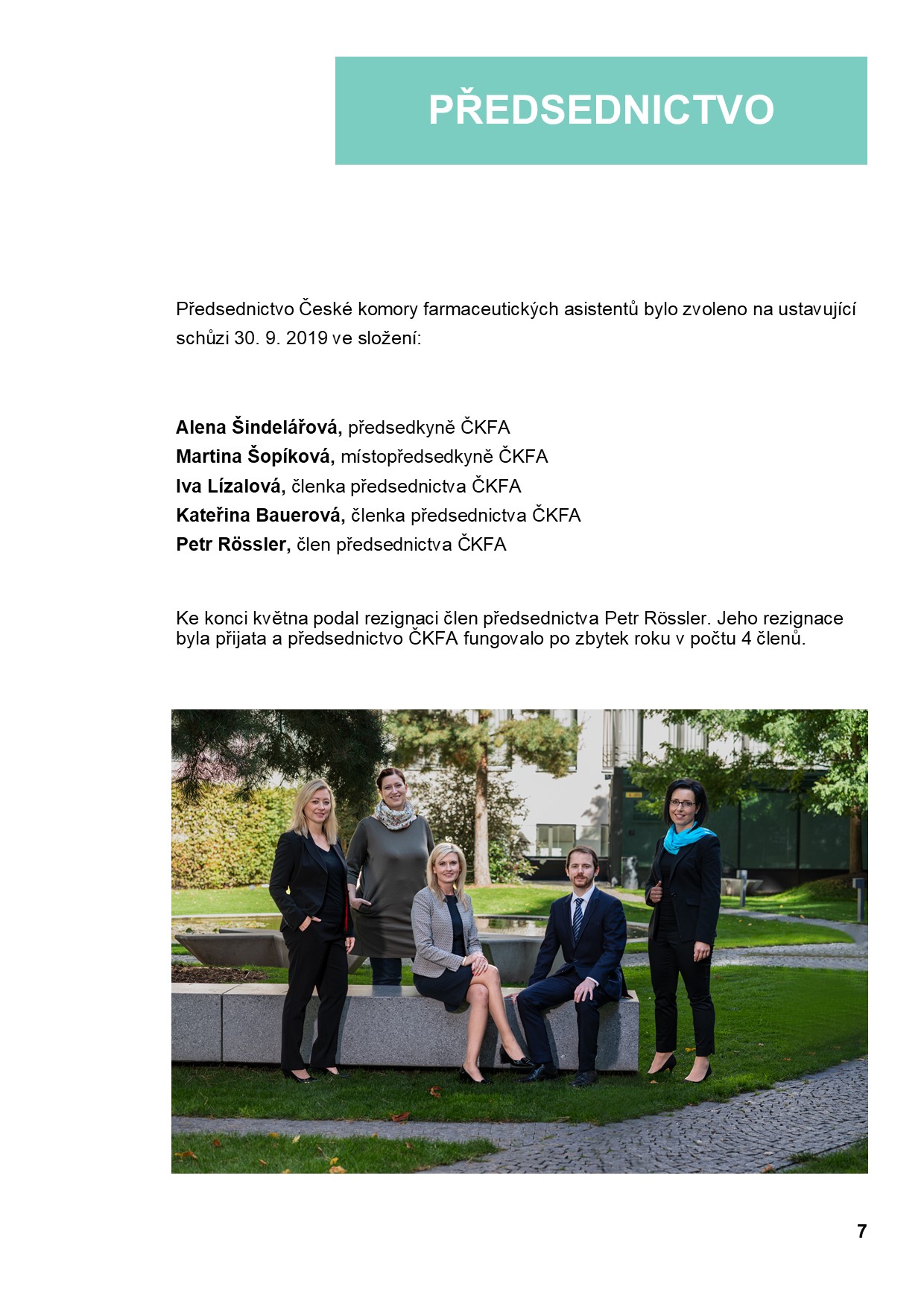 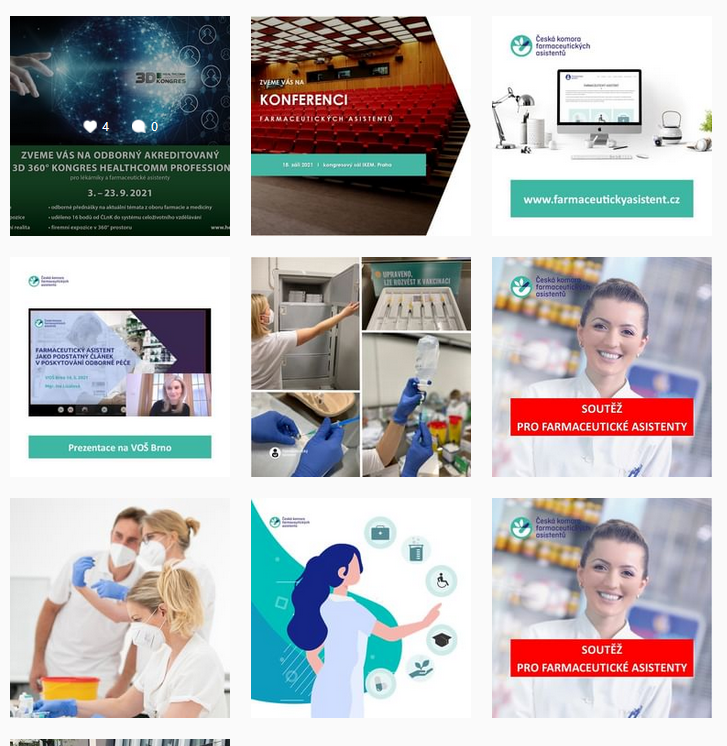 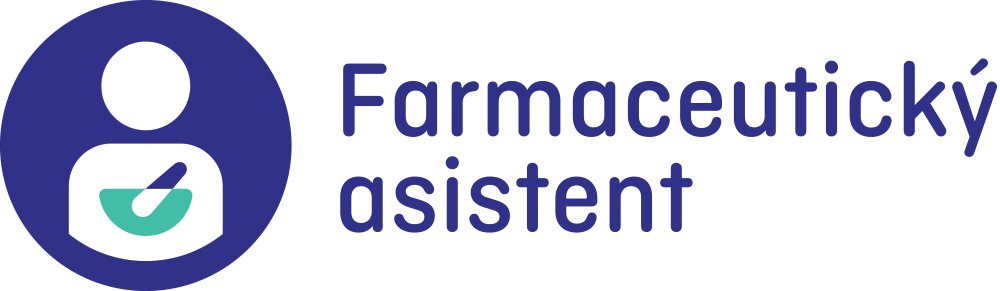 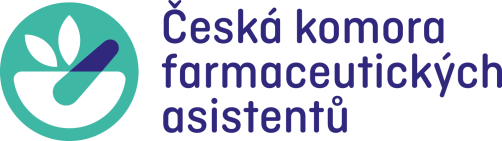 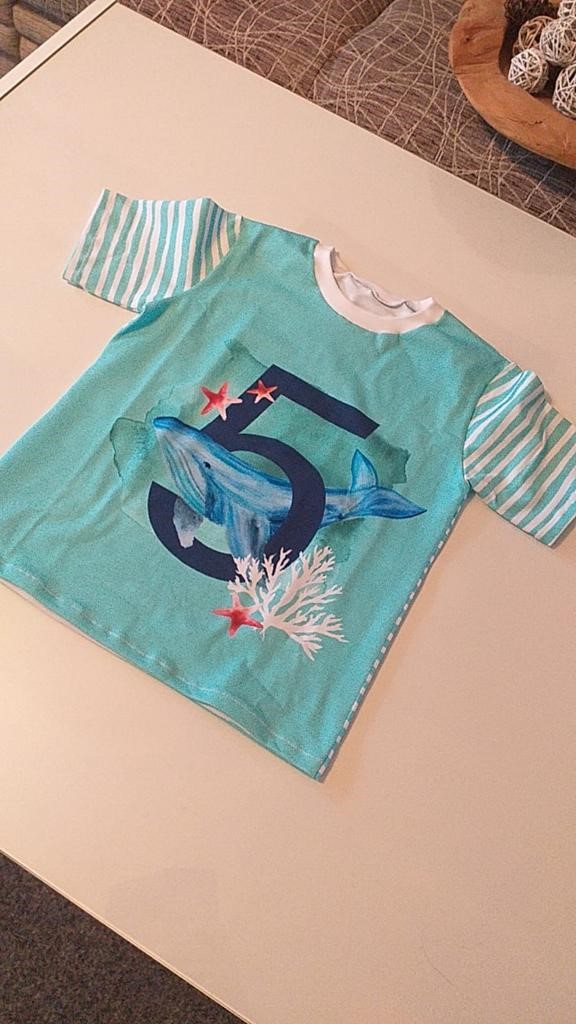 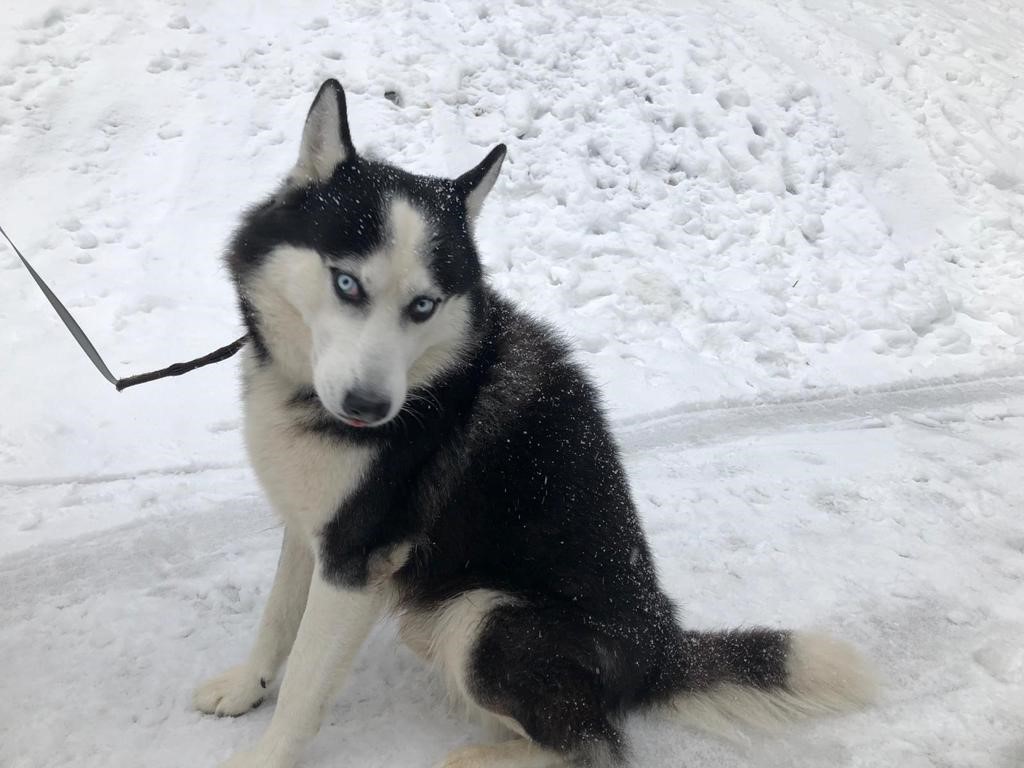 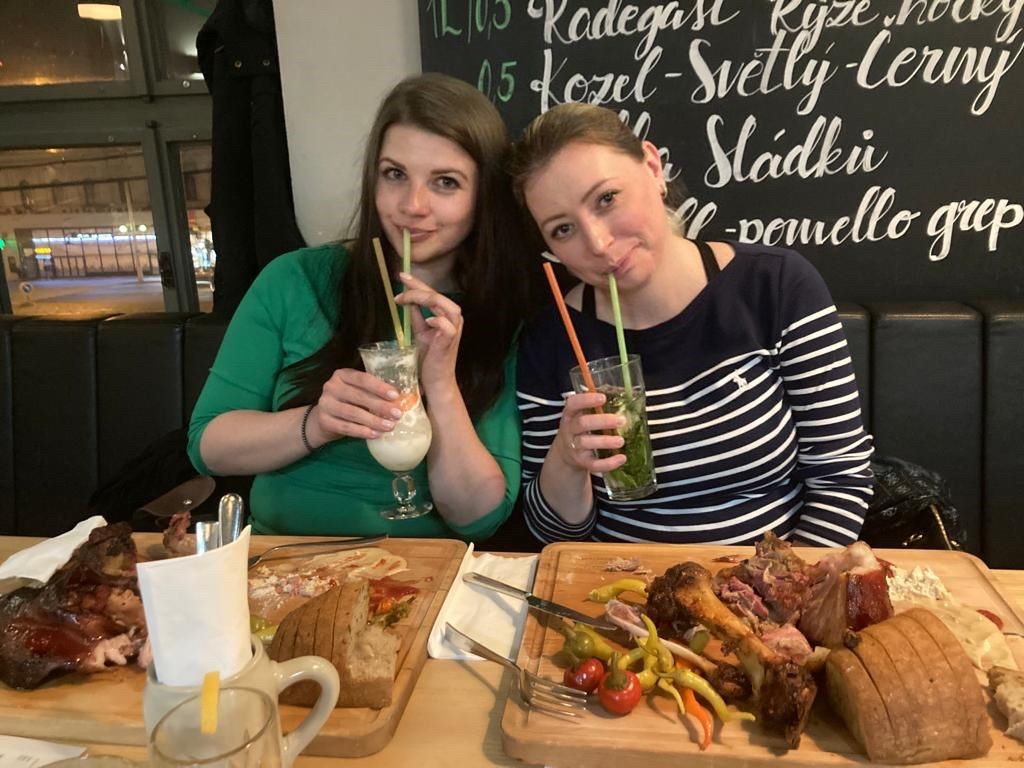 V roce 1991 bylo v České republice 1090 lékáren, o 27 let později 2525. Nárust počtu lékáren souvisí s vyššími nároky na jejich personální vybavenost.

Jedním z důvodů nízkého zájmu o studium oboru může být, že obor FA je málo známý a pro středoškoláky svou obtížností neatraktivní.

Řešení: 
Komunikace se subjekty souvisejícími s lékárenskou oblastí – ČLnK, ČLS ČFS, farmaceutické fakulty, Ministerstvo zdravotnictví.
Řešit problémy na základě konkrétních dat a prognóz.
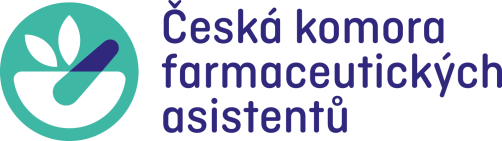 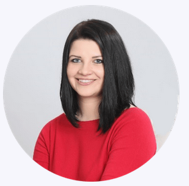 VERONIKA LUŇÁKOVÁ
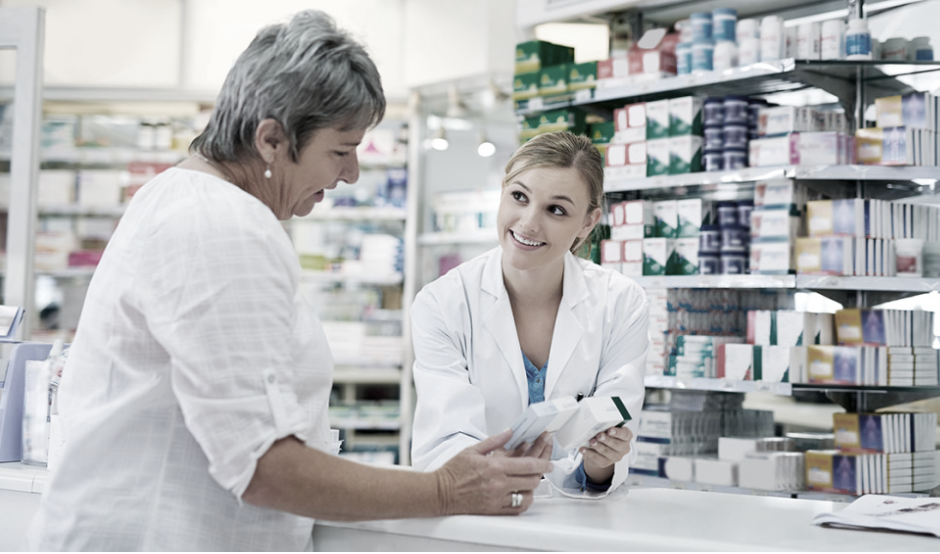 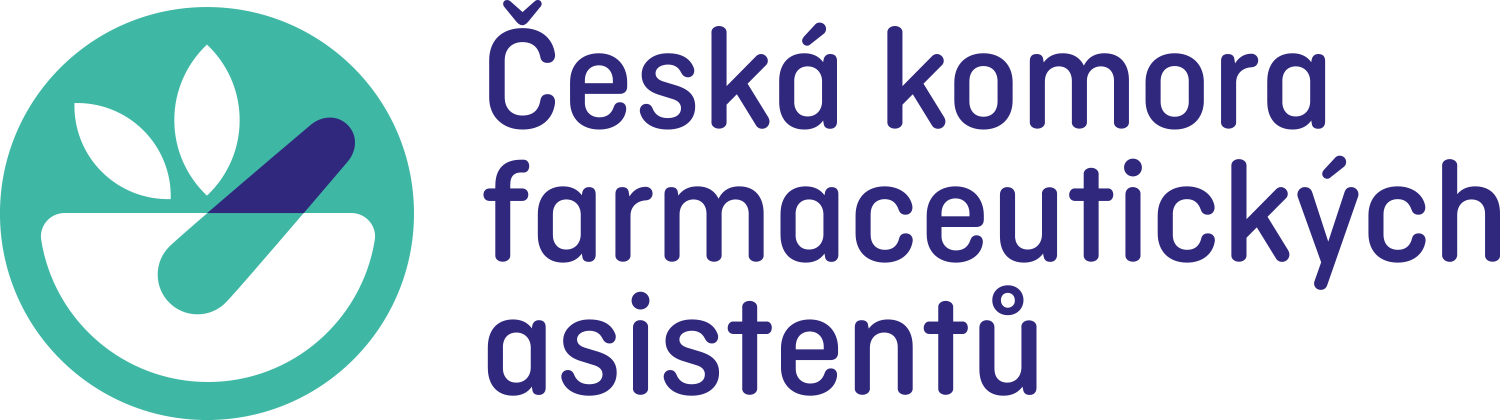 Česká komora farmaceutických asistentů 
Na Folimance 2155/15, Praha 2
info@ckfa.cz, www.ckfa.cz